Tallaght to Knocklyon Active Travel Route
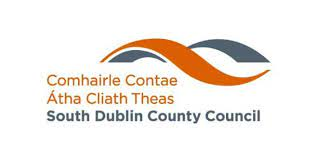 Headed Item for CMAS Meeting
Tallaght to Knocklyon Active Travel Route Update
Tallaght To Knocklyon Active Travel Route Maps and Drawings
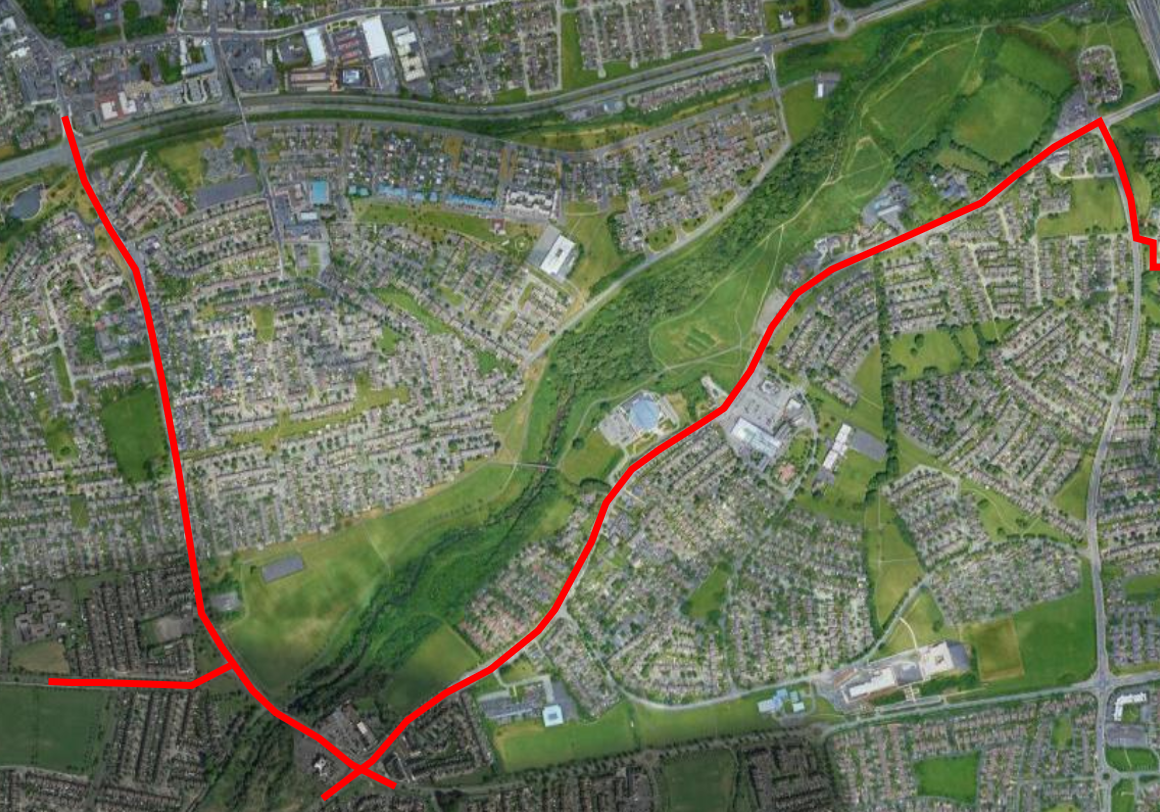 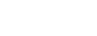 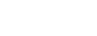 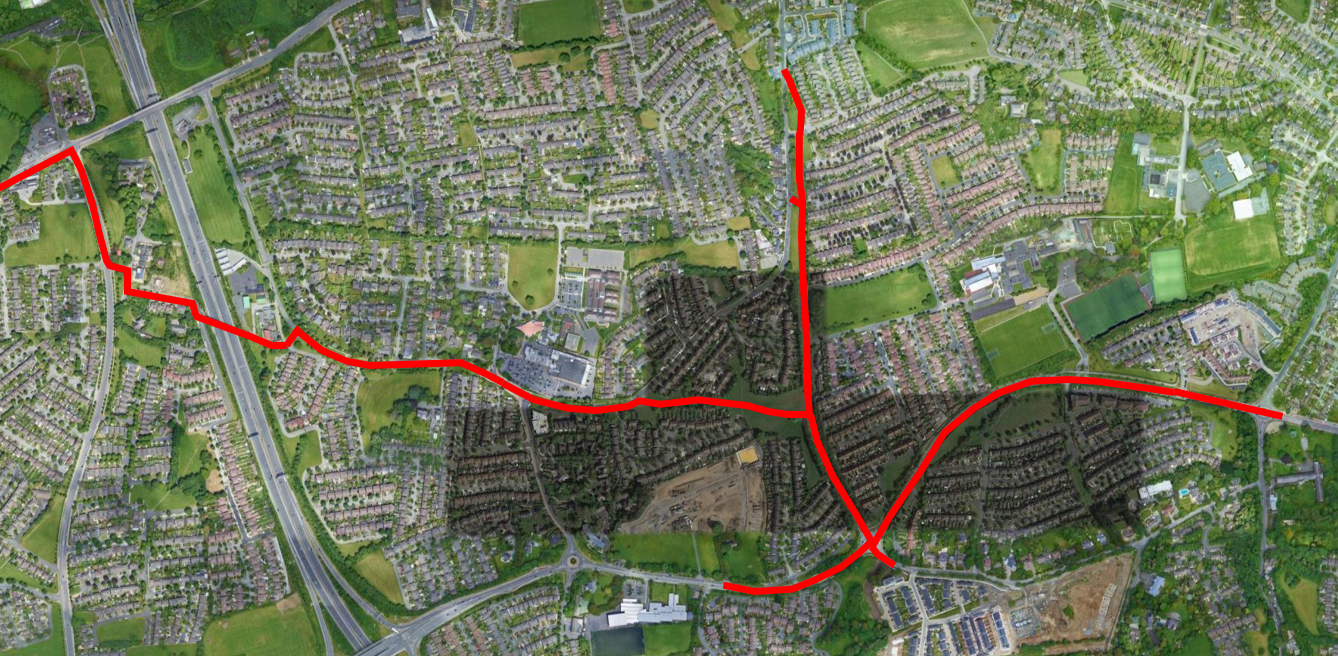 Tallaght to Knocklyon Active Travel Route Update Cont’d
Tallaght to Knocklyon Active Travel Route Update Cont’d
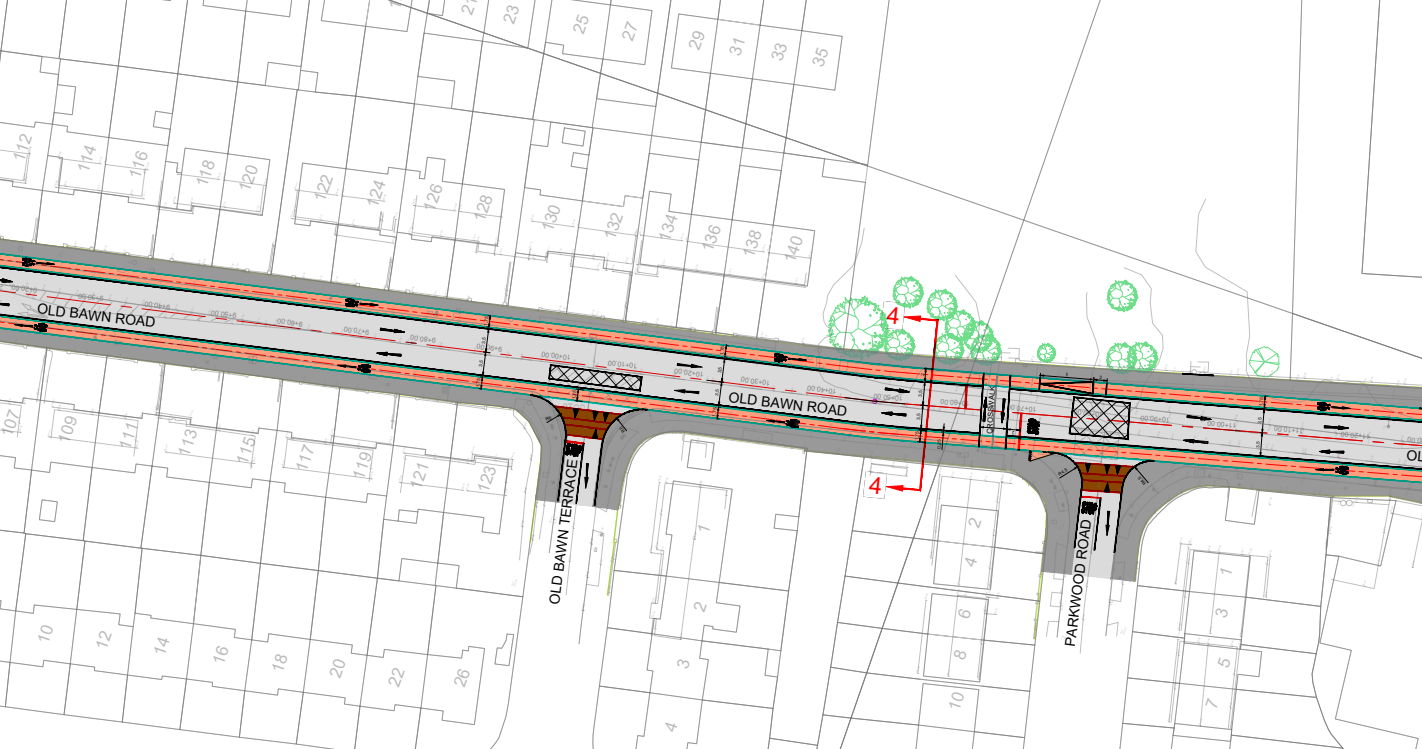 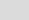 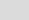 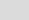 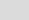 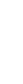 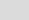 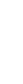 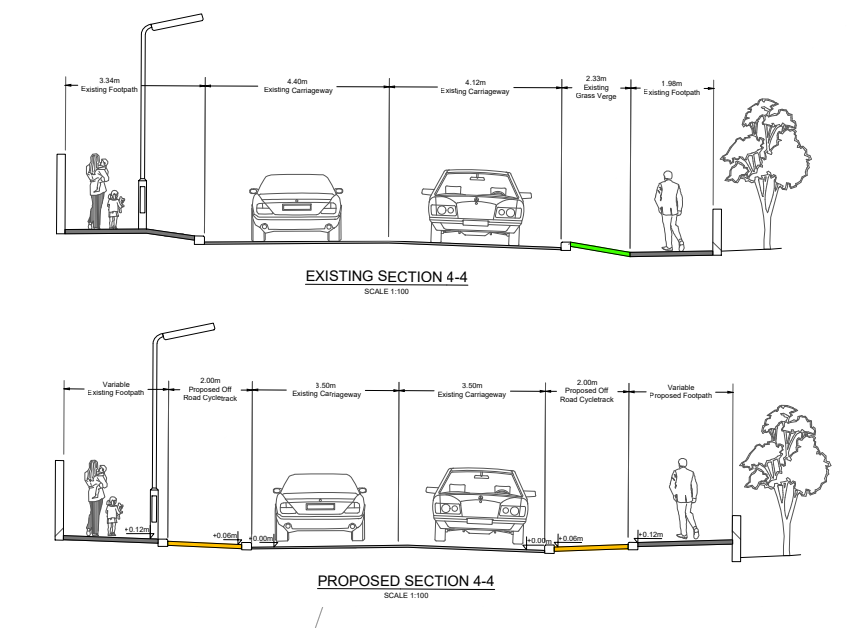